Understanding and Identifying Variability
Soil 4213 Fall 2018
Precision Agriculture
What is it?

Precision n.  The quality or state of being precise.
Used or intended for precise measurement.
Made for the least variation from a set standard.  (Webster, 1995)

Precise adj.  Capable of, caused by, or designating an action, performance, or process carried out or successively repeated within close specified limits (Webster, 1995).
PA
What is it?
Management of production inputs in relation to more precisely delineated needs (Johnson, 1/18/01).

Recognizes spatial variability of production needs within a population 
of production units, where production units are smaller than they used to be.
Key Terms
Spatial variability refers to quantitative or quali-tative diff erences found when comparing two or more locations.
Temporal variability is the change that occurs over time. 	The change may have a short timeframe (e.g., nitrification of applied fertilizer, ammonia volatiliza-tion, C sequestration, or gully formation after a single large rainfall event) or a very long timeframe [e.g., gla-cial melt or a change in soil texture (e.g., from sand to clay)].
Abiotic stress is the negative impact of nonliving factors on an organism. 
Biotic stress to crops is caused by living organisms, and they are often referred to as pests.
Spatial variability among production units.
What is the size of a production unit?

Depends on the enterprise. 
Small dairy = single dairy animal.
Wagoner Ranch, TX = 7,000 – 8,000 acre wheat field.

Agronomic units = “fields” “zones”
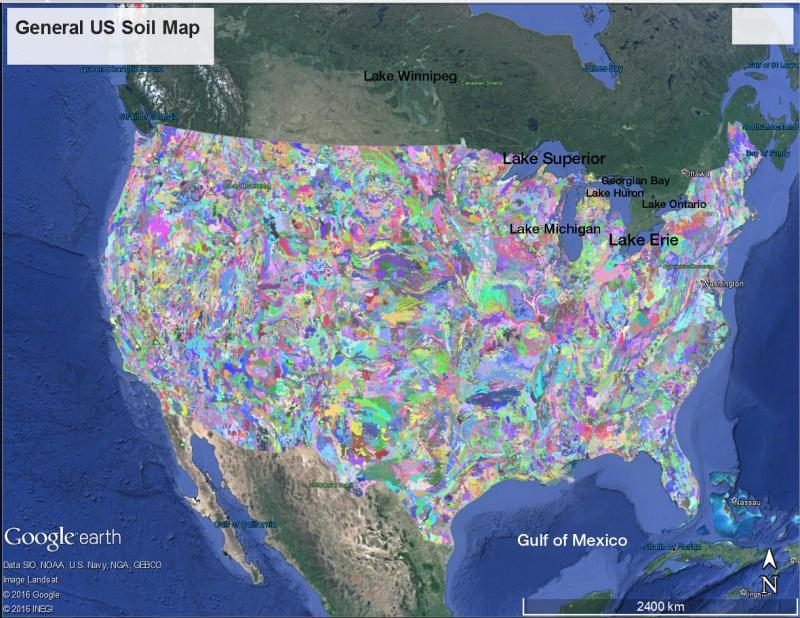 Fig. 2.1.Classified U.S. soils by soil association, which is an aggregate of similar mapped soils. (Courtesy of Google Earth).
Production Unit Size?
By Farm?
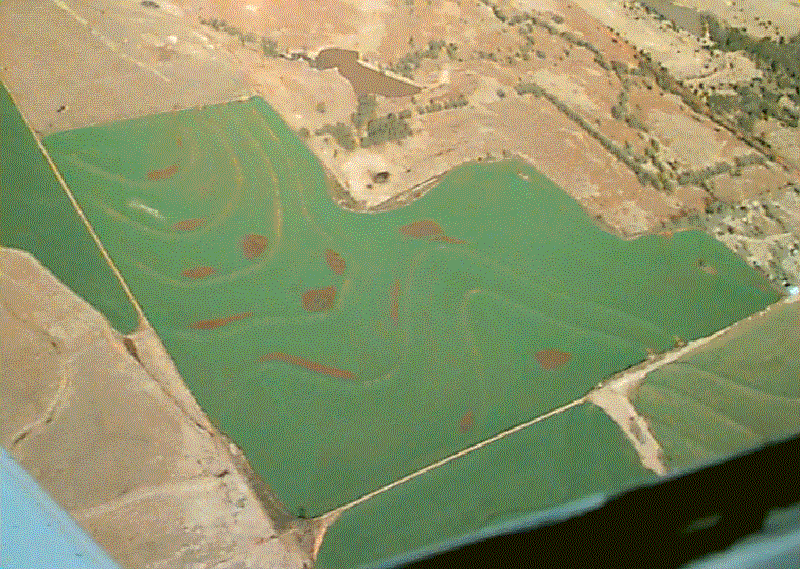 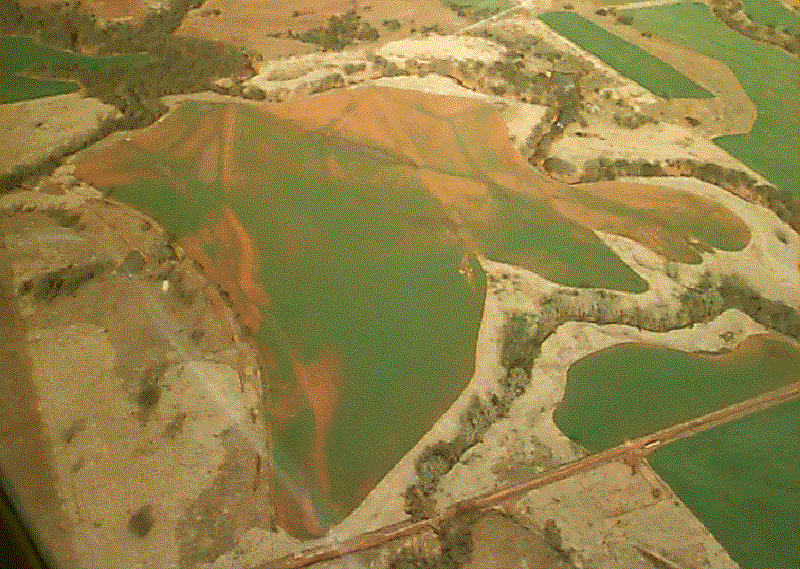 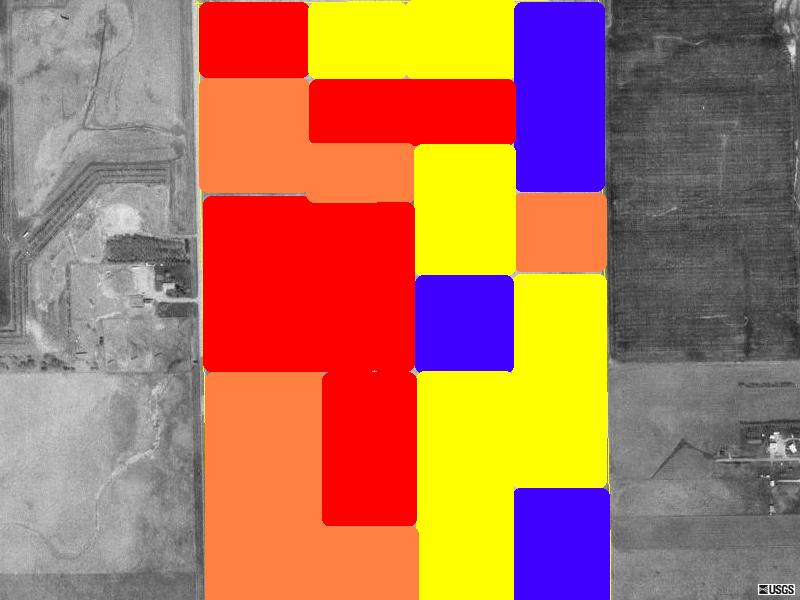 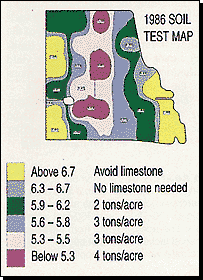 Production Unit Size?
2-4 acre grids?
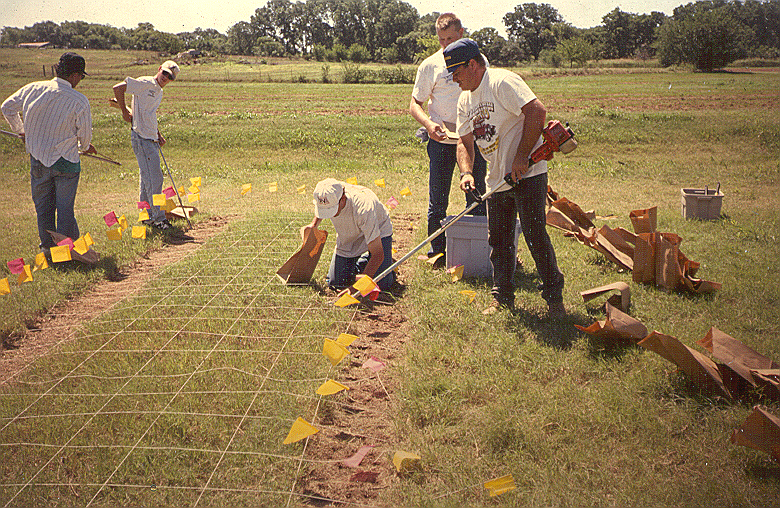 Production Unit Size?By plant?
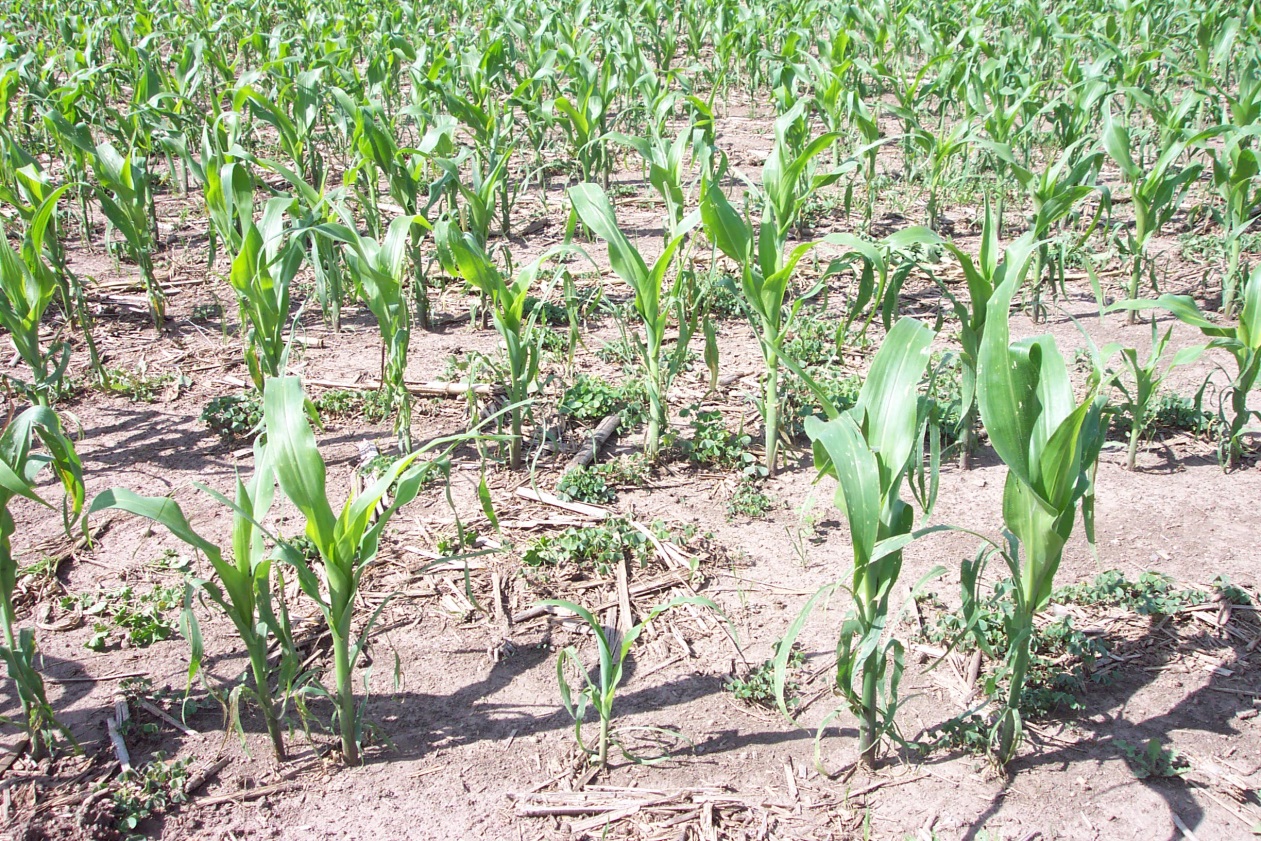 Spatial variability among production units.
What causes field delineation.
Natural boundaries.
Rivers
Rock out-crops
Political boundaries.
Roads
Survey units
Land ownership
Consolidation
Spatial variability among production units.
What causes field delineation.
Soil productivity appropriate to the crop (e.g. bottom land for alfalfa).
Size determined by land use
Government acreage restrictions (CRP)
Tees, fairways, greens
Size that is “convenient” to the operation for administering production inputs.
Cultivation
Planting
Harvesting (mowing)
Fertilizing
Irrigation
Etc.
Spatial variability (macro) for agronomic land use.
Inherent (natural).
Related to soil productivity and soil forming factors
Time
Parent material
Climate
Vegetation
Slope
Usually not acidic
Usually acidic
Soil acidity and Oklahoma rainfall
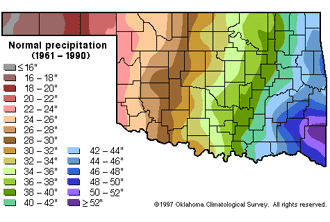 Spatial variability (macro) for agronomic land use.
Acquired (use induced).
Influence of historical crop production on soil properties.
Alfalfa vs. wheat for acidification and soil organic matter. 
Fertilizer use and change in soil fertility (Garfield County).
Acquired spatial variability (micro).
“Cow Pocks” in wheat pasture
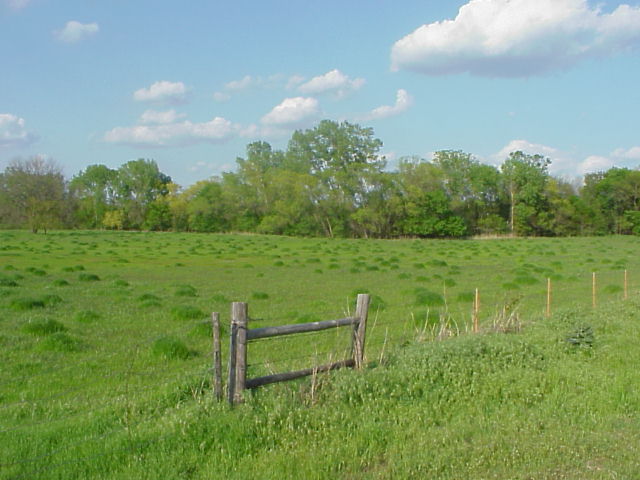 Acquired spatial variability (micro).
Ave = 47; CV = 30
1x1 (60-acre cell)
6x4 (2.5 acre/cell)
12x8 (0.625 acre/cell)
25x16 (0.15 acre/cell)
50x32 (0.0375 acre/cell)
100x64 (45 yd2/cell)
200x127 (11 yd2/cell)
472x300 (2 yd2/cell)
Management Zones
A
C
B
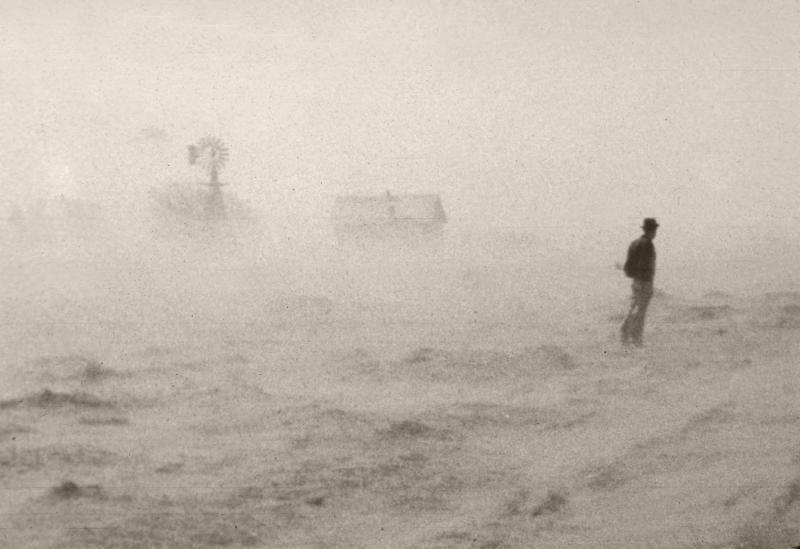 Fig. 2.2.
United States 1930s “dust bowl” (Source: USDA-ARS).
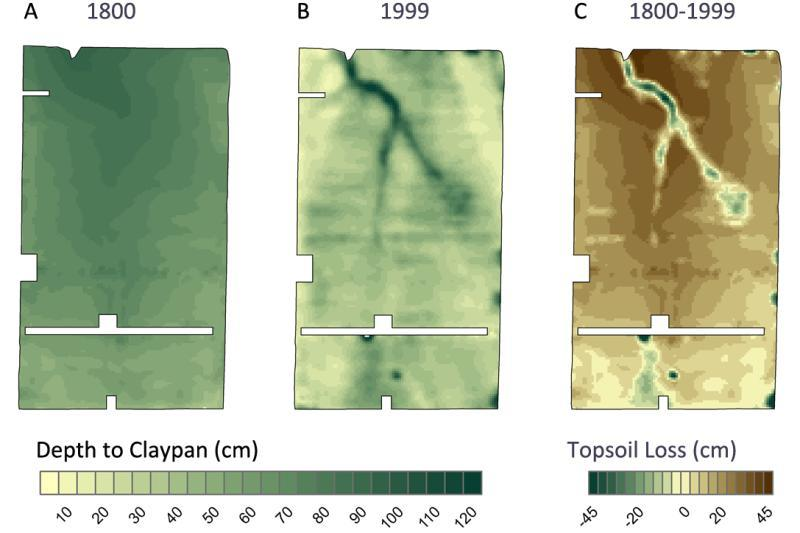 Fig. 2.3.
This Missouri field provides an example of the impact of erosion on within-field variability. The “depth to claypan” is a measure of topsoil thickness. A) A map of the estimated topsoil depth in 1800, prior to modern tillage practices. B) A map of topsoil depth measured in 1999 with the aid of soil electrical conductivity sensing. C) A map of net loss of topsoil (difference of the first two maps). Erosion has resulted in both lost productivity and increased within-field variability.
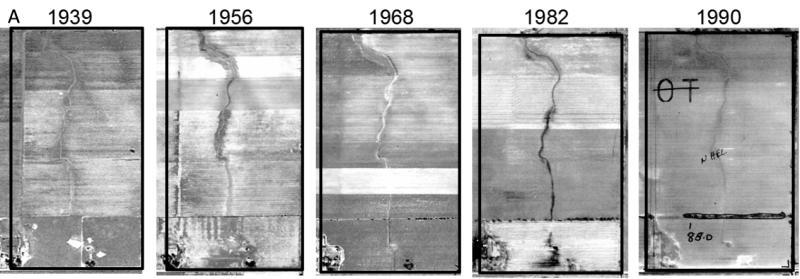 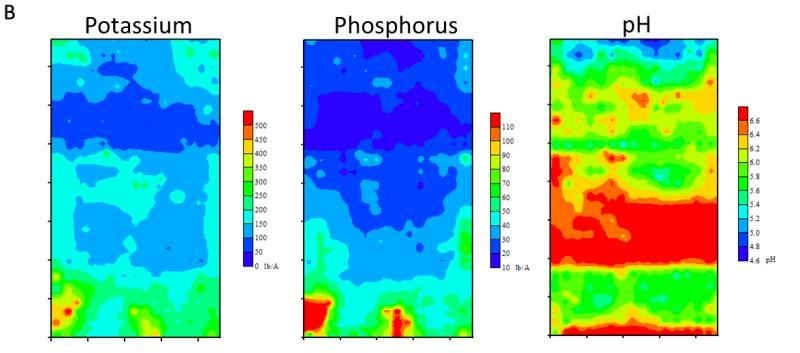 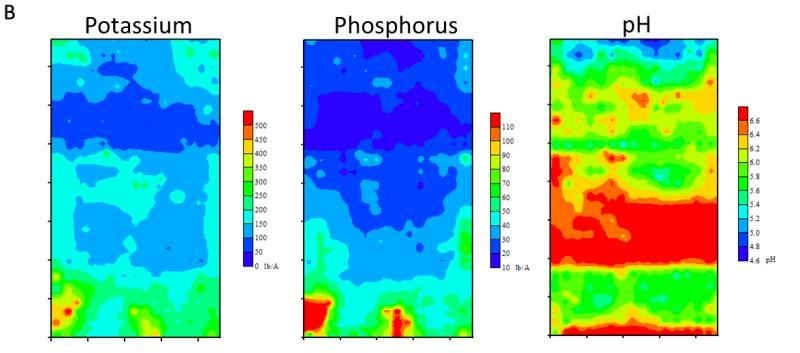 Fig. 2.4.
A) A time sequence of aerial images of a Missouri field over a 50-yr period. B) Soil fertility maps of the same field obtained from intensive grid-soil maps from 1999. Much of the variation in soil fertility for this field arises from historic anthropogenic activities.
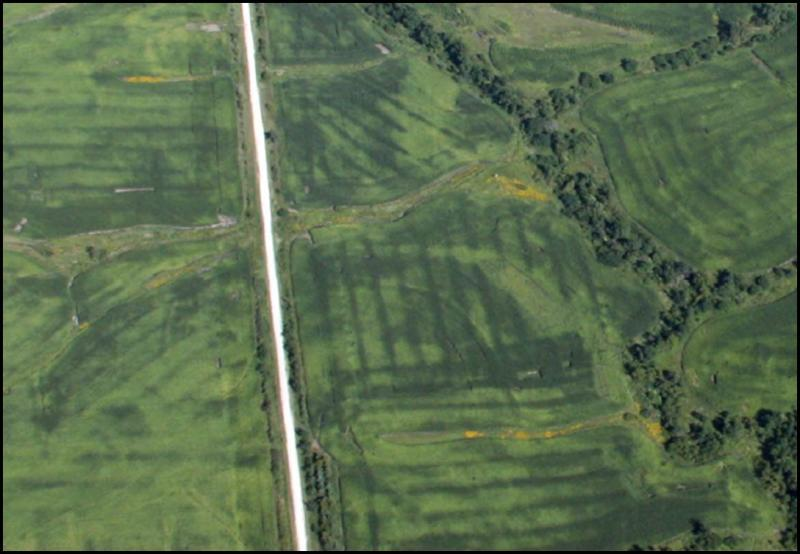 Fig. 2.5.Uneven application of nitrogen fertilizer can result in variability in corn production.
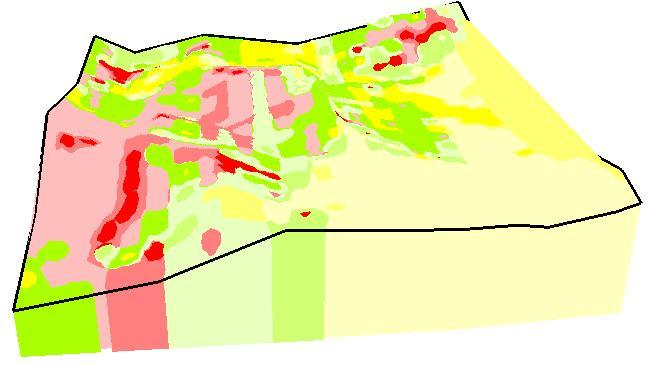 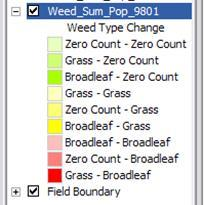 Fig. 2.6.
Changes in weed type in a 160-acre field intensively mapped in 1998 and 2001 (mapped as no weeds, grass, or broadleaf species present in both years). The legend on the left indicates the species shift. The darkest red areas were originally mapped as grass species and, in the subsequent sample, as broadleaf areas (Clay, unpublished data).
Videos
Video 2.1. What is the difference between spatial and temporal variability?   http://bit.ly/spatial-temporal-variability
Video 2.2. What is G × E × M? http://bit.ly/GxExM   
Video 2.3. Rainfall is never the same. http://bit.ly/rainfall-variability 
Video 2.4.Rainfall creates variability with crop nitrogen fertilizer. http://bit.ly/rainfall-variability-nitrogen
Video 2.5. Soil erosion causes variability. http://bit.ly/soil-erosion-variability 
Video 2.6.What is soil compaction? http://bit.ly/what-is-soil-compaction
Questions
Chapter Questions
Describe how soil erosion creates variability in crop grain yield.
What technology enabled inexpensive and rapid mapping of spatial variability?
What is the source of anthropogenic variability?
Provide an example of how pests create variability and then identify a management practice you might use to address that variability.
What does the term “EST” in the expression G x EST x M represent?
Name two examples of abiotic factors that cause variability within crop production fields.
Name two examples of biotic factors that cause variability within crop production fields.